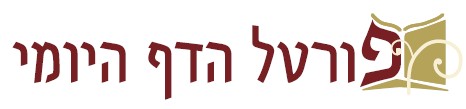 מסכת ברכות
דף לא

דף ל ע"ב (שורה אחרונה) – דף לב ע"א (שורה ראשונה)

מצגת עזר ללימוד הדף היומי

בעריכת: הראל שפירא


לשמיעת השיעור בליווי המצגת – לחץ כאן

ליצירת קשר: 
טל': 054-4931075
דוא"ל: rlshapira@gmail.com
דף ל עמוד ב - דף לא עמוד א
אביי הוה יתיב קמיה דרבה, חזייה דהוה קא בדח טובא, אמר: "וְגִילוּ בִּרְעָדָה" כתיב. 
א''ל: אנא תפילין מנחנא. 
ר' ירמיה הוה יתיב קמיה דר' זירא, חזייה דהוה קא בדח טובא, אמר ליה: "בְּכָל עֶצֶב יִהְיֶה מוֹתָר" כתיב. 
א''ל: אנא תפילין מנחנא.
מר בריה דרבינא עבד הלולא לבריה, 
חזנהו לרבנן דהוו קבדחי טובא,
אייתי כסא דמוקרא בת ארבע מאה זוזי ותבר קמייהו, ואעציבו.

רב אשי עבד הלולא לבריה,
חזנהו לרבנן דהוו קא בדחי טובא, 
אייתי כסא דזוגיתא חיורתא ותבר קמייהו, ואעציבו. 

אמרו ליה רבנן לרב המנונא זוטי בהלולא דמר בריה דרבינא: לישרי לן מר. 
אמר להו: ווי לן דמיתנן ווי לן דמיתנן. 
אמרי ליה: אנן מה נעני בתרך? 
א''ל: הי תורה והי מצוה דמגנו עלן. 

א''ר יוחנן משום רשב''י: 
אסור לאדם שימלא שחוק פיו בעולם הזה, 
שנאמר "אָז יִמָּלֵא שְׂחוֹק פִּינוּ וּלְשׁוֹנֵנוּ רִנָּה" - אימתי? בזמן ש"יֹאמְרוּ בַגּוֹיִם הִגְדִּיל ה' לַעֲשׂוֹת עִם אֵלֶּה". 

אמרו עליו על ר''ל שמימיו לא מלא שחוק פיו בעוה''ז מכי שמעה מר' יוחנן רביה.
●




●




●






●
עמוד א
דף לא עמוד א
משנה (ל עמוד ב): 

אין עומדין להתפלל אלא מתוך כובד ראש.
ת''ר: 
אין עומדין להתפלל לא מתוך דין ולא מתוך דבר הלכה אלא מתוך הלכה פסוקה. 

והיכי דמי הלכה פסוקה? 

אמר אביי: 
כי הא דר' זירא, דאמר ר' זירא: 
בנות ישראל החמירו על עצמן שאפילו רואות טיפת דם כחרדל יושבת עליה שבעה נקיים. 

רבא אמר: 
כי הא דרב הושעיא, דאמר רב הושעיא: 
מערים אדם על תבואתו ומכניסה במוץ שלה כדי שתהא בהמתו אוכלת ופטורה מן המעשר. 

ואב''א: 
כי הא דרב הונא, דא''ר הונא א''ר זעירא: 
המקיז דם בבהמת קדשים אסור בהנאה ומועלין בו. 

רבנן עבדי כמתניתין, רב אשי עביד כברייתא.
①




②




③
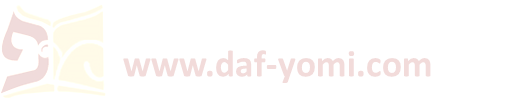 דף לא עמוד א
ת''ר: 
אין עומדין להתפלל לא מתוך עצבות ולא מתוך עצלות ולא מתוך שחוק ולא מתוך שיחה ולא מתוך קלות ראש ולא מתוך דברים בטלים אלא מתוך שמחה של מצוה, 
וכן לא יפטר אדם מחברו לא מתוך שיחה ולא מתוך שחוק ולא מתוך קלות ראש ולא מתוך דברים בטלים אלא מתוך דבר הלכה, 
שכן מצינו בנביאים הראשונים שסיימו דבריהם בדברי שבח ותנחומים. 

וכן תנא מרי בר בריה דרב הונא בריה דר' ירמיה בר אבא: 
אל יפטר אדם מחבירו אלא מתוך דבר הלכה שמתוך כך זוכרהו.

כי הא דרב כהנא אלוייה לרב שימי בר אשי מפום נהרא עד בי צניתא דבבל,

כי מטא להתם א''ל: מר, ודאי דאמרי אינשי הני צניתא דבבל איתנהו מאדם הראשון ועד השתא?

א''ל: אדכרתן מילתא דרבי יוסי ברבי חנינא, דאמר ר' יוסי ברבי חנינא: מאי דכתיב "בְּאֶרֶץ לֹא עָבַר בָּהּ אִישׁ וְלֹא יָשַׁב אָדָם שָׁם" - וכי מאחר דלא עבר היאך ישב? אלא לומר לך כל ארץ שגזר עליה אדם הראשון לישוב נתישבה וכל ארץ שלא גזר עליה אדם הראשון לישוב לא נתישבה. 

רב מרדכי אלוייה לרב שימי בר אשי מהגרוניא ועד בי כיפי, ואמרי לה: עד בי דורא.
●









●




●









●
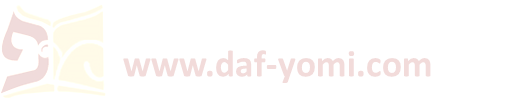 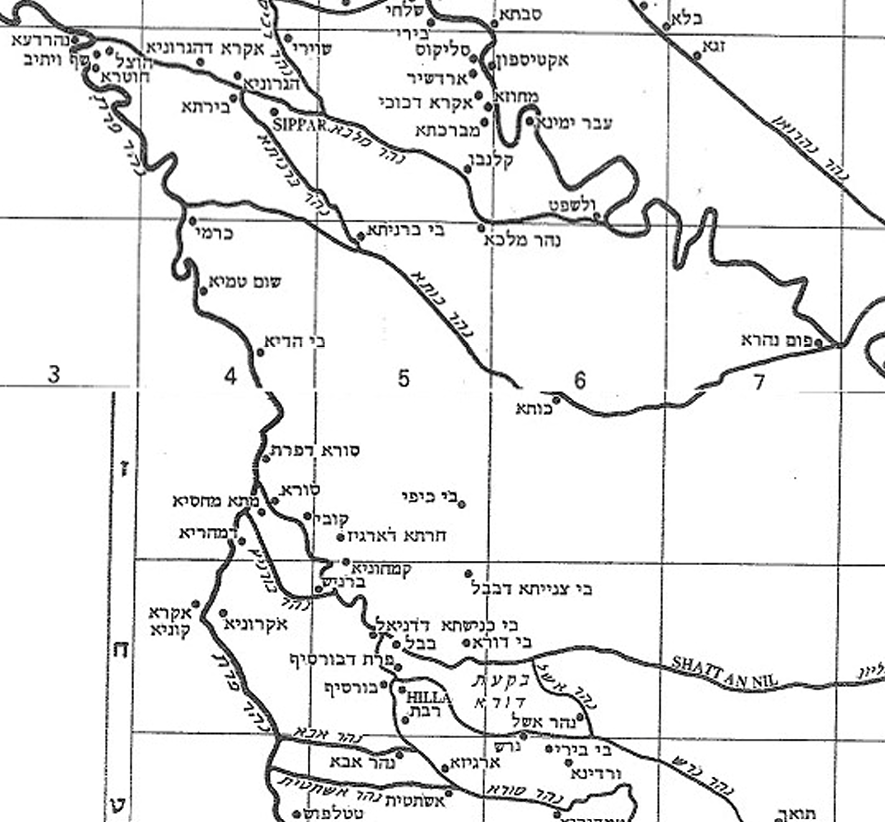 מתוך: ישובי היהודים בבבל בתקופת התלמוד אונומסטיקון תלמודי - בן-ציון אשל
רב מרדכי אלוייה לרב שימי בר אשי מהגרוניא ועד בי כיפי, ואמרי לה: עד בי דורא.
●
רב מרדכי היה אמורא בדור השישי לאמוראי בבל, תלמידם של אבימי מהגרוניא ורב אשי.

למד אצל אבימי מהגרוניא ואחר כך עבר לישיבת רב אשי וסייע בסידור התלמוד בבלי, ואמר לפניו מימרות משמם של אבימי מהגרוניא.
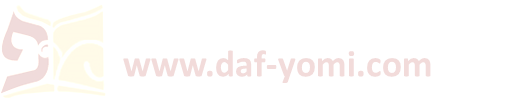 דף לא עמוד א
ת''ר: 
המתפלל צריך שיכוין את לבו לשמים, 
אבא שאול אומר: סימן לדבר "תָּכִין לִבָּם תַּקְשִׁיב אָזְנֶךָ". 

תניא:
א''ר יהודה כך היה מנהגו של ר''ע: 
כשהיה מתפלל עם הצבור היה מקצר ועולה מפני טורח צבור, 
וכשהיה מתפלל בינו לבין עצמו, אדם מניחו בזוית זו ומוצאו בזוית אחרת, וכל כך למה? מפני כריעות והשתחויות.

א''ר חייא בר אבא: 
לעולם יתפלל אדם בבית שיש בו חלונות, שנאמר: "וְכַוִּין פְּתִיחָן לֵהּ" וגו'. 
יכול יתפלל אדם כל היום כלו? - כבר מפורש על ידי דניאל: "וְזִמְנִין תְּלָתָה" וגו'. 
יכול משבא לגולה הוחלה? - כבר נאמר: "דִּי הֲוָא עָבֵד מִן קַדְמַת דְּנָה". 
יכול יתפלל אדם לכל רוח שירצה? - ת''ל: "(לקבל) [נֶגֶד] יְרוּשְׁלֶם". 
יכול יהא כוללן בבת אחת? - כבר מפורש ע''י דוד, דכתיב: "עֶרֶב וָבֹקֶר וְצָהֳרַיִם" וגו'.
יכול ישמיע קולו בתפלתו? - כבר מפורש על ידי חנה, שנאמר: "וְקוֹלָהּ לֹא יִשָּׁמֵעַ". 
יכול ישאל אדם צרכיו ואח''כ יתפלל? - כבר מפורש על ידי שלמה, שנאמר: "לִשְׁמֹעַ אֶל הָרִנָּה וְאֶל הַתְּפִלָּה", רנה זו תפלה, תפלה זו בקשה, אין אומר דבר (בקשה) אחר אמת ויציב אבל אחר התפלה אפי' כסדר וידוי של יה''כ אומר. 

איתמר נמי:  
אמר רב חייא בר אשי אמר רב: 
אע''פ שאמרו שואל אדם צרכיו בשומע תפלה, אם בא לומר אחר תפלתו אפילו כסדר של יה''כ אומר.
●






●







●
















●
דניאל ו/יא: 
וְדָנִיֵּאל כְּדִי יְדַע דִּי רְשִׁים כְּתָבָא עַל לְבַיְתֵהּ וְכַוִּין פְּתִיחָן לֵהּ בְּעִלִּיתֵהּ נֶגֶד יְרוּשְׁלֶם וְזִמְנִין תְּלָתָה בְיוֹמָא הוּא בָּרֵךְ עַל בִּרְכוֹהִי וּמְצַלֵּא וּמוֹדֵא קֳדָם אֱלָהֵהּ כָּל קֳבֵל דִּי הֲוָא עָבֵד מִן קַדְמַת דְּנָה.
מלכים א ח/כח:
וּפָנִיתָ אֶל תְּפִלַּת עַבְדְּךָ וְאֶל תְּחִנָּתוֹ ה' אֱלֹהָי לִשְׁמֹעַ 
אֶל הָרִנָּה וְאֶל הַתְּפִלָּה אֲשֶׁר עַבְדְּךָ מִתְפַּלֵּל לְפָנֶיךָ הַיּוֹם.
דף לא עמוד א - דף לא עמוד ב
אמר רב המנונא:                                                              א/יג

כמה הלכתא גברוותא איכא למשמע מהני קראי דחנה: 

"וְחַנָּה הִיא מְדַבֶּרֶת עַל לִבָּהּ" - מכאן למתפלל צריך שיכוין לבו.
"רַק שְׂפָתֶיהָ נָּעוֹת" - מכאן למתפלל שיחתוך בשפתיו. 
"וְקוֹלָהּ לֹא יִשָּׁמֵעַ" - מכאן שאסור להגביה קולו בתפלתו. 
"וַיַּחְשְׁבֶהָ עֵלִי לְשִׁכֹּרָה" - מכאן ששכור אסור להתפלל. 

"וַיֹּאמֶר אֵלֶיהָ עֵלִי עַד מָתַי תִּשְׁתַּכָּרִין" וגו' –                            א/יד
א''ר אלעזר: 
מכאן לרואה בחברו דבר שאינו הגון צריך להוכיחו. 

"וַתַּעַן חַנָּה וַתֹּאמֶר לֹא אֲדֹנִי" –                                            א/טו
אמר עולא ואיתימא רבי יוסי ברבי חנינא: 
אמרה ליה: לא אדון אתה בדבר זה ולא רוח הקודש שורה עליך שאתה חושדני בדבר זה. 
איכא דאמרי הכי אמרה ליה: לא אדון אתה? לאו איכא שכינה ורוח הקודש גבך שדנתני לכף חובה ולא דנתני לכף זכות? מי לא ידעת דאשה קשת רוח אנכי? 

"וְיַיִן וְשֵׁכָר לֹא שָׁתִיתִי" –                                                    א/טו
אמר רבי אלעזר: 
מכאן לנחשד בדבר שאין בו שצריך להודיעו.
●









●




●








●
①

②

③

④
שמואל א א/יג-טו: 
וְחַנָּה הִיא מְדַבֶּרֶת עַל לִבָּהּ רַק שְׂפָתֶיהָ נָּעוֹת וְקוֹלָהּ לֹא יִשָּׁמֵעַ וַיַּחְשְׁבֶהָ עֵלִי לְשִׁכֹּרָה.
וַיֹּאמֶר אֵלֶיהָ עֵלִי עַד מָתַי תִּשְׁתַּכָּרִין הָסִירִי אֶת יֵינֵךְ מֵעָלָיִךְ.
וַתַּעַן חַנָּה וַתֹּאמֶר לֹא אֲדֹנִי אִשָּׁה קְשַׁת רוּחַ אָנֹכִי וְיַיִן וְשֵׁכָר לֹא שָׁתִיתִי וָאֶשְׁפֹּךְ אֶת נַפְשִׁי לִפְנֵי ה'.
עמוד ב
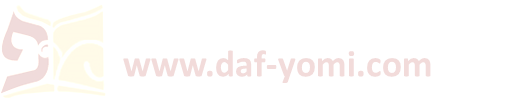 אמר רב המנונא: כמה הלכתא גברוותא איכא למשמע מהני קראי דחנה: "וְחַנָּה הִיא מְדַבֶּרֶת עַל לִבָּהּ" - מכאן למתפלל צריך...   שמואל א א/יג

"וַיֹּאמֶר אֵלֶיהָ עֵלִי עַד מָתַי תִּשְׁתַּכָּרִין" וגו' – א''ר אלעזר: מכאן לרואה בחברו דבר שאינו הגון צריך להוכיחו.   שמואל א א/יד

"וַתַּעַן חַנָּה וַתֹּאמֶר לֹא אֲדֹנִי" – אמר עולא ואיתימא רבי יוסי ברבי חנינא: אמרה ליה: לא אדון אתה בדבר זה ולא רוח הקודש...   שמואל א א/טו

"וְיַיִן וְשֵׁכָר לֹא שָׁתִיתִי" – אמר רבי אלעזר: מכאן לנחשד בדבר שאין בו שצריך להודיעו.   שמואל א א/טו

"אַל תִּתֵּן אֶת אֲמָתְךָ לִפְנֵי בַּת בְּלִיָּעַל" – אמר רבי אלעזר: מכאן לשכור שמתפלל כאלו עובד ע''ז...   שמואל א א/טז

"וַיַּעַן עֵלִי וַיֹּאמֶר לְכִי לְשָׁלוֹם" – אמר רבי אלעזר: מכאן לחושד את חברו בדבר שאין בו שצריך לפייסו...   שמואל א א/יז

"וַתִּדֹּר נֶדֶר וַתֹּאמַר ה' צְבָאוֹת" – אמר רבי אלעזר: מיום שברא הקב''ה את עולמו לא היה אדם שקראו להקב''ה צבאות...   שמואל א א/יא

"אִם רָאֹה תִרְאֶה" – א''ר אלעזר: אמרה חנה לפני הקב''ה: רבש''ע, אם ראה - מוטב, ואם לאו - תראה אלך...   שמואל א א/יא

"בָּעֳנִי אֲמָתֶךָ... אל תִשְׁכַּח אֶת אֲמָתֶךָ וְנָתַתָּה לַאֲמָתְךָ" – א''ר יוסי בר' חנינא: ג' אמתות הללו למה? אמרה חנה...   שמואל א א/יא

"וְנָתַתָּה לַאֲמָתְךָ זֶרַע אֲנָשִׁים" – מאי "זרע אנשים"? אמר רב: גברא בגוברין. ושמואל אמר: זרע שמושח שני אנשים...   שמואל א א/יא

"אֲנִי הָאִשָּׁה הַנִּצֶּבֶת עִמְּכָה בָּזֶה" – אמר ריב''ל: מכאן שאסור לישב בתוך ארבע אמות של תפלה.   שמואל א א/כו

"אֶל הַנַּעַר הַזֶּה הִתְפַּלָּלְתִּי" – א''ר אלעזר: שמואל מורה הלכה לפני רבו היה, שנאמר...   שמואל א א/כז

"וְחַנָּה הִיא מְדַבֶּרֶת עַל לִבָּהּ" – אמר רבי אלעזר משום רבי יוסי בן זמרא: על עסקי לבה. אמרה לפניו...   שמואל א א/יג

ואמר רבי אלעזר משום רבי יוסי בן זמרא: כל היושב בתענית בשבת - קורעין לו גזר דינו של שבעים שנה...  

ואמר רבי אלעזר: חנה הטיחה דברים כלפי מעלה, שנאמר: "וַתִּתְפַּלֵּל עַל ה'" - מלמד שהטיחה...   שמואל א א/י

ואמר רבי אלעזר: אליהו הטיח דברים כלפי מעלה, שנאמר: "וְאַתָּה הֲסִבֹּתָ אֶת לִבָּם אֲחֹרַנִּית".   מלכים א יח/לז

א''ר שמואל בר רבי יצחק: מנין שחזר הקב''ה והודה לו לאליהו? דכתיב: "וַאֲשֶׁר הֲרֵעֹתִי".   מיכה ד/ו
דף לא עמוד א - דף לא עמוד ב
אמר רב המנונא:                                                              א/יג

כמה הלכתא גברוותא איכא למשמע מהני קראי דחנה: 

"וְחַנָּה הִיא מְדַבֶּרֶת עַל לִבָּהּ" - מכאן למתפלל צריך שיכוין לבו.
"רַק שְׂפָתֶיהָ נָּעוֹת" - מכאן למתפלל שיחתוך בשפתיו. 
"וְקוֹלָהּ לֹא יִשָּׁמֵעַ" - מכאן שאסור להגביה קולו בתפלתו. 
"וַיַּחְשְׁבֶהָ עֵלִי לְשִׁכֹּרָה" - מכאן ששכור אסור להתפלל. 

"וַיֹּאמֶר אֵלֶיהָ עֵלִי עַד מָתַי תִּשְׁתַּכָּרִין" וגו' –                            א/יד
א''ר אלעזר: 
מכאן לרואה בחברו דבר שאינו הגון צריך להוכיחו. 

"וַתַּעַן חַנָּה וַתֹּאמֶר לֹא אֲדֹנִי" –                                            א/טו
אמר עולא ואיתימא רבי יוסי ברבי חנינא: 
אמרה ליה: לא אדון אתה בדבר זה ולא רוח הקודש שורה עליך שאתה חושדני בדבר זה. 
איכא דאמרי הכי אמרה ליה: לא אדון אתה? לאו איכא שכינה ורוח הקודש גבך שדנתני לכף חובה ולא דנתני לכף זכות? מי לא ידעת דאשה קשת רוח אנכי? 

"וְיַיִן וְשֵׁכָר לֹא שָׁתִיתִי" –                                                    א/טו
אמר רבי אלעזר: 
מכאן לנחשד בדבר שאין בו שצריך להודיעו.
●









●




●








●
①

②

③

④
שמואל א א/יג-טו: 
וְחַנָּה הִיא מְדַבֶּרֶת עַל לִבָּהּ רַק שְׂפָתֶיהָ נָּעוֹת וְקוֹלָהּ לֹא יִשָּׁמֵעַ וַיַּחְשְׁבֶהָ עֵלִי לְשִׁכֹּרָה.
וַיֹּאמֶר אֵלֶיהָ עֵלִי עַד מָתַי תִּשְׁתַּכָּרִין הָסִירִי אֶת יֵינֵךְ מֵעָלָיִךְ.
וַתַּעַן חַנָּה וַתֹּאמֶר לֹא אֲדֹנִי אִשָּׁה קְשַׁת רוּחַ אָנֹכִי וְיַיִן וְשֵׁכָר לֹא שָׁתִיתִי וָאֶשְׁפֹּךְ אֶת נַפְשִׁי לִפְנֵי ה'.
עמוד ב
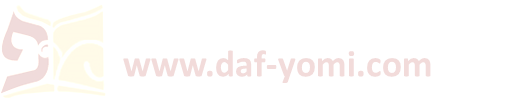 דף לא עמוד ב
"אַל תִּתֵּן אֶת אֲמָתְךָ לִפְנֵי בַּת בְּלִיָּעַל" –                                 א/טז
אמר רבי אלעזר: 
מכאן לשכור שמתפלל כאלו עובד ע''ז, 
כתיב הכא "לִפְנֵי בַּת בְּלִיָּעַל", וכתיב התם "יָצְאוּ אֲנָשִׁים בְּנֵי בְלִיַּעַל מִקִּרְבֶּךָ" - מה להלן ע''ז, אף כאן ע''ז.

"וַיַּעַן עֵלִי וַיֹּאמֶר לְכִי לְשָׁלוֹם" –                                            א/יז
אמר רבי אלעזר: 
מכאן לחושד את חברו בדבר שאין בו שצריך לפייסו, 
ולא עוד אלא שצריך לברכו, שנאמר "וֵאלֹהֵי יִשְׂרָאֵל יִתֵּן אֶת שֵׁלָתֵךְ".

"וַתִּדֹּר נֶדֶר וַתֹּאמַר ה' צְבָאוֹת" –                                         א/יא
אמר רבי אלעזר: 
מיום שברא הקב''ה את עולמו לא היה אדם שקראו להקב''ה צבאות עד שבאתה חנה וקראתו צבאות. 
אמרה חנה לפני הקב''ה: 
רבש''ע, מכל צבאי צבאות שבראת בעולמך קשה בעיניך שתתן לי בן אחד? משל למה הדבר דומה, למלך בשר ודם שעשה סעודה לעבדיו, בא עני אחד ועמד על הפתח, אמר להם: תנו לי פרוסה אחת ולא השגיחו עליו, דחק ונכנס אצל המלך, א''ל: אדוני המלך, מכל סעודה שעשית קשה בעיניך ליתן לי פרוסה אחת?
●







●






●
שמואל א א/טז-יז: 
אַל תִּתֵּן אֶת אֲמָתְךָ לִפְנֵי בַּת בְּלִיָּעַל כִּי מֵרֹב שִׂיחִי וְכַעְסִי דִּבַּרְתִּי עַד הֵנָּה.
וַיַּעַן עֵלִי וַיֹּאמֶר לְכִי לְשָׁלוֹם וֵאלֹהֵי יִשְׂרָאֵל יִתֵּן אֶת שֵׁלָתֵךְ אֲשֶׁר שָׁאַלְתְּ מֵעִמּוֹ.

שמואל א א/יא:
וַתִּדֹּר נֶדֶר וַתֹּאמַר ה' צְבָאוֹת אִם רָאֹה תִרְאֶה בָּעֳנִי אֲמָתֶךָ וּזְכַרְתַּנִי וְלֹא תִשְׁכַּח אֶת אֲמָתֶךָ וְנָתַתָּה לַאֲמָתְךָ זֶרַע אֲנָשִׁים וּנְתַתִּיו לַה' כָּל יְמֵי חַיָּיו וּמוֹרָה לֹא יַעֲלֶה עַל רֹאשׁוֹ.
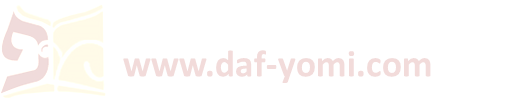 דף לא עמוד ב
"אִם רָאֹה תִרְאֶה" –                                                             א/יא
א''ר אלעזר: 
אמרה חנה לפני הקב''ה: 
רבש''ע, אם ראה - מוטב, ואם לאו - תראה, אלך ואסתתר בפני אלקנה בעלי וכיון דמסתתרנא משקו לי מי סוטה, ואי אתה עושה תורתך פלסתר, שנאמר: "וְנִקְּתָה וְנִזְרְעָה זָרַע". 

       הניחא למאן דאמר אם היתה עקרה נפקדת - שפיר, 
       אלא למאן דאמר אם היתה יולדת בצער יולדת בריוח נקבות יולדת זכרים שחורים יולדת לבנים קצרים 
       יולדת ארוכים - מאי איכא למימר? 
           דתניא: "ונקתה ונזרעה זרע" - מלמד שאם היתה עקרה נפקדת דברי ר' ישמעאל, א''ל רבי עקיבא: 
           אם כן ילכו כל העקרות כולן ויסתתרו וזו שלא קלקלה נפקדת! אלא מלמד שאם היתה יולדת בצער 
           יולדת בריוח קצרים יולדת ארוכים שחורים יולדת לבנים אחד יולדת שנים, 
           - מאי אם ראה תראה? 
       דברה תורה כלשון בני אדם.

"בָּעֳנִי אֲמָתֶךָ... אל תִשְׁכַּח אֶת אֲמָתֶךָ וְנָתַתָּה לַאֲמָתְךָ" –           א/יא
א''ר יוסי בר' חנינא: 
ג' אמתות הללו למה? 
אמרה חנה לפני הקב''ה: 
רבש''ע, שלשה בדקי מיתה בראת באשה ואמרי לה שלשה דבקי מיתה, 
ואלו הן: נדה וחלה והדלקת הנר, 
כלום עברתי על אחת מהן?
●

















●
שמואל א א/יא:
וַתִּדֹּר נֶדֶר וַתֹּאמַר ה' צְבָאוֹת אִם רָאֹה תִרְאֶה בָּעֳנִי אֲמָתֶךָ וּזְכַרְתַּנִי וְלֹא תִשְׁכַּח אֶת אֲמָתֶךָ וְנָתַתָּה לַאֲמָתְךָ זֶרַע אֲנָשִׁים וּנְתַתִּיו לַה' כָּל יְמֵי חַיָּיו וּמוֹרָה לֹא יַעֲלֶה עַל רֹאשׁוֹ.
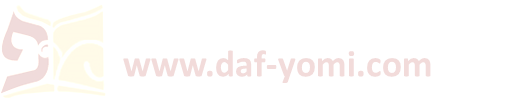 דף לא עמוד ב
שמואל א א/יא:
וַתִּדֹּר נֶדֶר וַתֹּאמַר ה' צְבָאוֹת אִם רָאֹה תִרְאֶה בָּעֳנִי אֲמָתֶךָ וּזְכַרְתַּנִי וְלֹא תִשְׁכַּח אֶת אֲמָתֶךָ וְנָתַתָּה לַאֲמָתְךָ זֶרַע אֲנָשִׁים וּנְתַתִּיו לַה' כָּל יְמֵי חַיָּיו וּמוֹרָה לֹא יַעֲלֶה עַל רֹאשׁוֹ.
"וְנָתַתָּה לַאֲמָתְךָ זֶרַע אֲנָשִׁים" –                                      א/יא
מאי "זרע אנשים"? 
אמר רב: גברא בגוברין.
ושמואל אמר: זרע שמושח שני אנשים, ומאן אינון? שאול ודוד. 
ורבי יוחנן אמר: זרע ששקול כשני אנשים, ומאן אינון? משה ואהרן, שנאמר "משה ואהרן בכהניו ושמואל בקוראי שמו". 
ורבנן אמרי: "זרע אנשים" - זרע שמובלע בין אנשים. 
                 כי אתא רב דימי אמר: לא ארוך ולא גוץ ולא קטן ולא אלם ולא צחור ולא גיחור ולא חכם ולא טפש. 

"אֲנִי הָאִשָּׁה הַנִּצֶּבֶת עִמְּכָה בָּזֶה" –                                  א/כו
אמר ריב''ל: מכאן שאסור לישב בתוך ארבע אמות של תפלה.
●














●
①

②

③

④
שמואל א א/כו:
וַתֹּאמֶר בִּי אֲדֹנִי חֵי נַפְשְׁךָ אֲדֹנִי אֲנִי הָאִשָּׁה הַנִּצֶּבֶת עִמְּכָה בָּזֶה לְהִתְפַּלֵּל אֶל ה'.
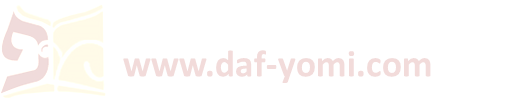 דף לא עמוד ב
"אֶל הַנַּעַר הַזֶּה הִתְפַּלָּלְתִּי" –                                         א/כז
א''ר אלעזר: שמואל מורה הלכה לפני רבו היה, 
שנאמר: "וַיִּשְׁחֲטוּ אֶת הַפָּר וַיָּבִיאוּ אֶת הַנַּעַר אֶל עֵלִי" - משום דוישחטו את הפר הביאו הנער אל עלי? 
אלא אמר להן עלי: קראו כהן ליתי ולשחוט. 
חזנהו שמואל דהוו מהדרי בתר כהן למישחט, 
אמר להו: למה לכו לאהדורי בתר כהן למישחט? שחיטה בזר כשרה! 
אייתוהו לקמיה דעלי, אמר ליה: מנא לך הא? 
אמר ליה: מי כתיב "ושחט הכהן"? "והקריבו... הכהנים" כתיב! - מקבלה ואילך מצות כהונה, מכאן לשחיטה שכשרה בזר. 
אמר ליה: מימר שפיר קא אמרת, מיהו מורה הלכה בפני רבך את וכל המורה הלכה בפני רבו חייב מיתה.
אתיא חנה וקא צוחה קמיה "אֲנִי הָאִשָּׁה הַנִּצֶּבֶת עִמְּכָה בָּזֶה" וגו'.
אמר לה: שבקי לי דאענשיה ובעינא רחמי ויהיב לך רבא מיניה.
אמרה ליה: "אֶל הַנַּעַר הַזֶּה הִתְפַּלָּלְתִּי".


"וְחַנָּה הִיא מְדַבֶּרֶת עַל לִבָּהּ" –                                       א/יג
אמר רבי אלעזר משום רבי יוסי בן זמרא: 
על עסקי לבה. 
אמרה לפניו: 
רבונו של עולם, כל מה שבראת באשה לא בראת דבר אחד לבטלה -
עינים לראות, ואזנים לשמוע, חוטם להריח, פה לדבר, ידים לעשות בהם מלאכה, רגלים להלך בהן, 
דדים להניק בהן, דדים הללו שנתת על לבי למה? לא להניק בהן? תן לי בן ואניק בהן!
●
















●
ויקרא א/ה:  וְשָׁחַט אֶת בֶּן הַבָּקָר לִפְנֵי ה' וְהִקְרִיבוּ בְּנֵי אַהֲרֹן הַכֹּהֲנִים אֶת הַדָּם וְזָרְקוּ אֶת הַדָּם עַל הַמִּזְבֵּחַ סָבִיב אֲשֶׁר פֶּתַח אֹהֶל מוֹעֵד
שמואל א א/כה-כז:
וַיִּשְׁחֲטוּ אֶת הַפָּר וַיָּבִיאוּ אֶת הַנַּעַר אֶל עֵלִי.
וַתֹּאמֶר בִּי אֲדֹנִי חֵי נַפְשְׁךָ אֲדֹנִי אֲנִי הָאִשָּׁה הַנִּצֶּבֶת עִמְּכָה בָּזֶה לְהִתְפַּלֵּל אֶל ה'.
אֶל הַנַּעַר הַזֶּה הִתְפַּלָּלְתִּי וַיִּתֵּן ה' לִי אֶת שְׁאֵלָתִי אֲשֶׁר שָׁאַלְתִּי מֵעִמּוֹ.
שמואל א א/יג: 
וְחַנָּה הִיא מְדַבֶּרֶת עַל לִבָּהּ רַק שְׂפָתֶיהָ נָּעוֹת וְקוֹלָהּ לֹא יִשָּׁמֵעַ וַיַּחְשְׁבֶהָ עֵלִי לְשִׁכֹּרָה.
דף לא עמוד ב - דף לב עמוד א
ואמר רבי אלעזר משום רבי יוסי בן זמרא: 
כל היושב בתענית בשבת - קורעין לו גזר דינו של שבעים שנה, 
ואף על פי כן חוזרין ונפרעין ממנו דין עונג שבת. 
מאי תקנתיה? אמר רב נחמן בר יצחק: ליתיב תעניתא לתעניתא.

ואמר רבי אלעזר: 
חנה הטיחה דברים כלפי מעלה, 
שנאמר: "וַתִּתְפַּלֵּל עַל ה'" - מלמד שהטיחה דברים כלפי מעלה. 

ואמר רבי אלעזר: 
אליהו הטיח דברים כלפי מעלה, 
שנאמר: "וְאַתָּה הֲסִבֹּתָ אֶת לִבָּם אֲחֹרַנִּית". 

א''ר שמואל בר רבי יצחק: 
מנין שחזר הקב''ה והודה לו לאליהו?
דכתיב: "וַאֲשֶׁר הֲרֵעֹתִי".
●








●






●






●
שמואל א א/י: 
וְהִיא מָרַת נָפֶשׁ וַתִּתְפַּלֵּל עַל ה' וּבָכֹה תִבְכֶּה.
מלכים א יח/לז: 
עֲנֵנִי ה' עֲנֵנִי וְיֵדְעוּ הָעָם הַזֶּה כִּי אַתָּה ה' הָאֱלֹהִים וְאַתָּה הֲסִבֹּתָ אֶת לִבָּם אֲחֹרַנִּית.
מיכה ד/ו: 
בַּיּוֹם הַהוּא נְאֻם ה' אֹסְפָה הַצֹּלֵעָה וְהַנִּדָּחָה אֲקַבֵּצָה וַאֲשֶׁר הֲרֵעֹתִי.
עמוד א
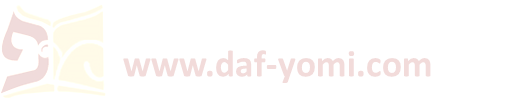 אמר רב המנונא: כמה הלכתא גברוותא איכא למשמע מהני קראי דחנה: "וְחַנָּה הִיא מְדַבֶּרֶת עַל לִבָּהּ" - מכאן למתפלל צריך...   שמואל א א/יג

"וַיֹּאמֶר אֵלֶיהָ עֵלִי עַד מָתַי תִּשְׁתַּכָּרִין" וגו' – א''ר אלעזר: מכאן לרואה בחברו דבר שאינו הגון צריך להוכיחו.   שמואל א א/יד

"וַתַּעַן חַנָּה וַתֹּאמֶר לֹא אֲדֹנִי" – אמר עולא ואיתימא רבי יוסי ברבי חנינא: אמרה ליה: לא אדון אתה בדבר זה ולא רוח הקודש...   שמואל א א/טו

"וְיַיִן וְשֵׁכָר לֹא שָׁתִיתִי" – אמר רבי אלעזר: מכאן לנחשד בדבר שאין בו שצריך להודיעו.   שמואל א א/טו

"אַל תִּתֵּן אֶת אֲמָתְךָ לִפְנֵי בַּת בְּלִיָּעַל" – אמר רבי אלעזר: מכאן לשכור שמתפלל כאלו עובד ע''ז...   שמואל א א/טז

"וַיַּעַן עֵלִי וַיֹּאמֶר לְכִי לְשָׁלוֹם" – אמר רבי אלעזר: מכאן לחושד את חברו בדבר שאין בו שצריך לפייסו...   שמואל א א/יז

"וַתִּדֹּר נֶדֶר וַתֹּאמַר ה' צְבָאוֹת" – אמר רבי אלעזר: מיום שברא הקב''ה את עולמו לא היה אדם שקראו להקב''ה צבאות...   שמואל א א/יא

"אִם רָאֹה תִרְאֶה" – א''ר אלעזר: אמרה חנה לפני הקב''ה: רבש''ע, אם ראה - מוטב, ואם לאו - תראה אלך...   שמואל א א/יא

"בָּעֳנִי אֲמָתֶךָ... אל תִשְׁכַּח אֶת אֲמָתֶךָ וְנָתַתָּה לַאֲמָתְךָ" – א''ר יוסי בר' חנינא: ג' אמתות הללו למה? אמרה חנה...   שמואל א א/יא

"וְנָתַתָּה לַאֲמָתְךָ זֶרַע אֲנָשִׁים" – מאי "זרע אנשים"? אמר רב: גברא בגוברין. ושמואל אמר: זרע שמושח שני אנשים...   שמואל א א/יא

"אֲנִי הָאִשָּׁה הַנִּצֶּבֶת עִמְּכָה בָּזֶה" – אמר ריב''ל: מכאן שאסור לישב בתוך ארבע אמות של תפלה.   שמואל א א/כו

"אֶל הַנַּעַר הַזֶּה הִתְפַּלָּלְתִּי" – א''ר אלעזר: שמואל מורה הלכה לפני רבו היה, שנאמר...   שמואל א א/כז

"וְחַנָּה הִיא מְדַבֶּרֶת עַל לִבָּהּ" – אמר רבי אלעזר משום רבי יוסי בן זמרא: על עסקי לבה. אמרה לפניו...   שמואל א א/יג

ואמר רבי אלעזר משום רבי יוסי בן זמרא: כל היושב בתענית בשבת - קורעין לו גזר דינו של שבעים שנה...  

ואמר רבי אלעזר: חנה הטיחה דברים כלפי מעלה, שנאמר: "וַתִּתְפַּלֵּל עַל ה'" - מלמד שהטיחה...   שמואל א א/י

ואמר רבי אלעזר: אליהו הטיח דברים כלפי מעלה, שנאמר: "וְאַתָּה הֲסִבֹּתָ אֶת לִבָּם אֲחֹרַנִּית".   מלכים א יח/לז

א''ר שמואל בר רבי יצחק: מנין שחזר הקב''ה והודה לו לאליהו? דכתיב: "וַאֲשֶׁר הֲרֵעֹתִי".   מיכה ד/ו
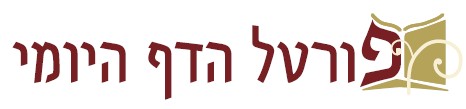 √
דף ל ע"ב (שורה אחרונה) – דף לב ע"א (שורה ראשונה)


להתראות בדף לב



ליצירת קשר: 
טל': 054-4931075
דוא"ל: rlshapira@gmail.com